Построение системы организационной поддержки модели проектного управления для социальной сферы
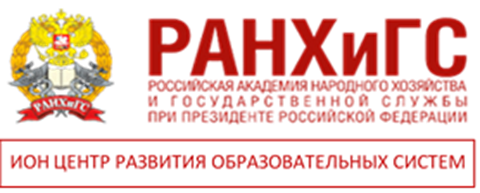 Савченко И.А., к.псх.н., 
доцент кафедры проектного управления в сфере образования ИОН РАНХиГС
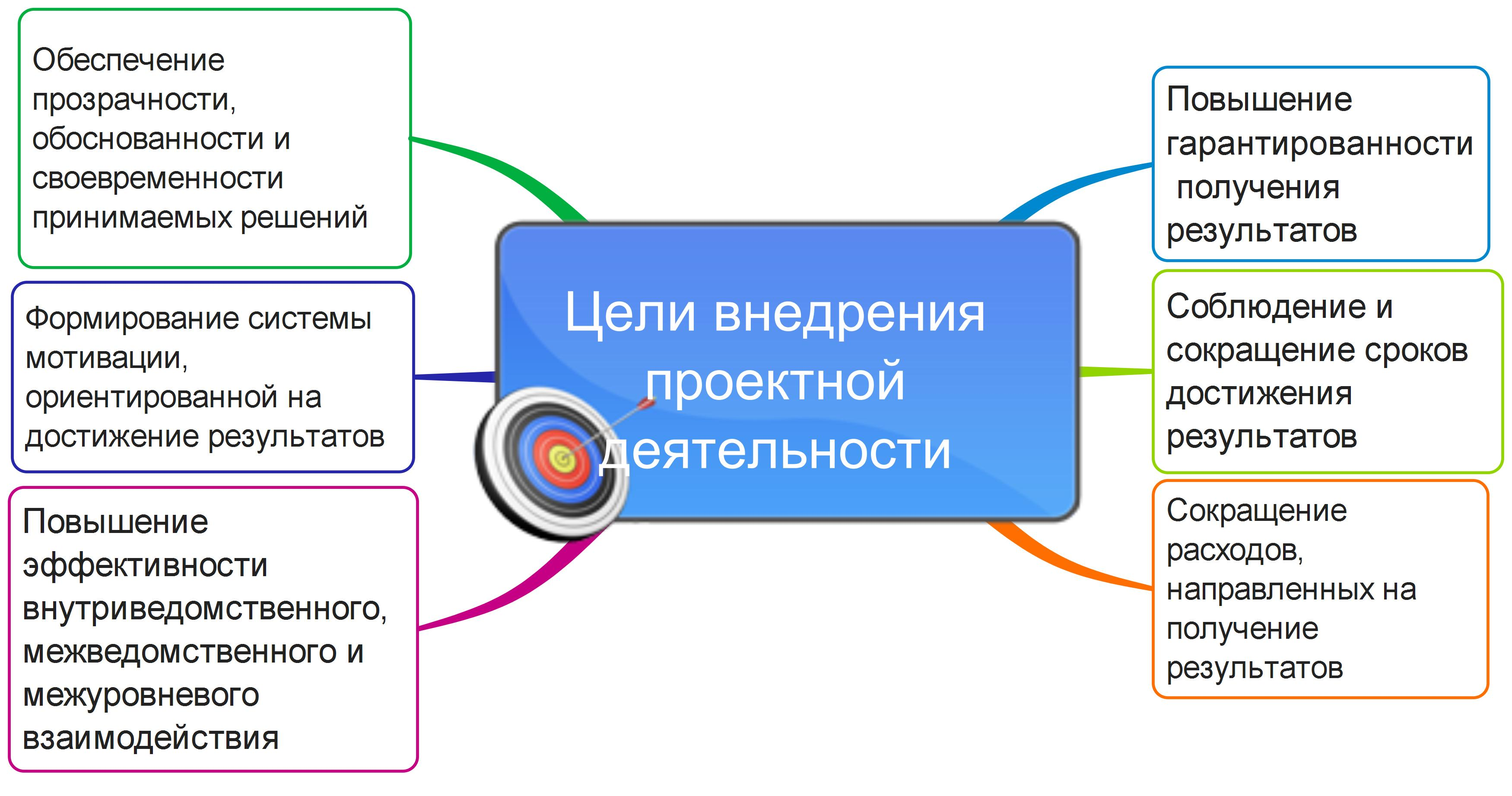 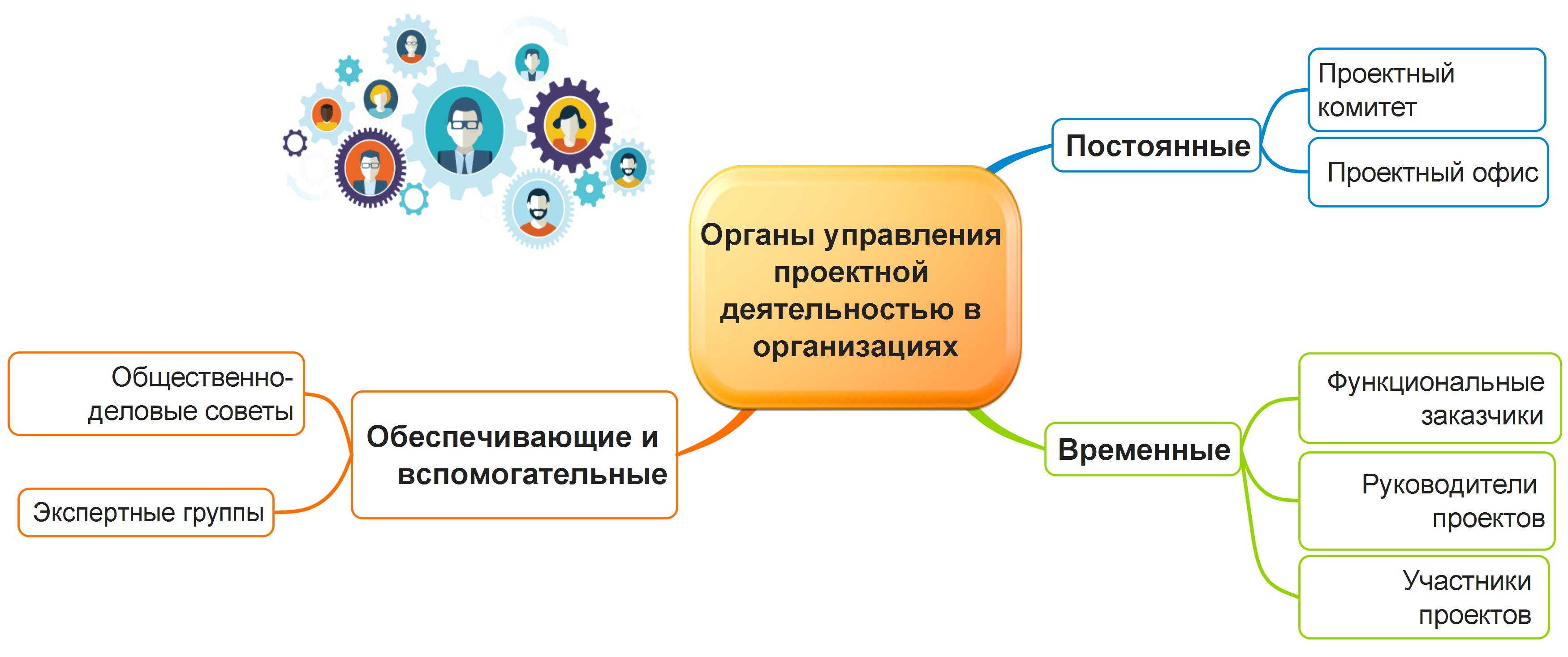 Проектный комитет –
коллегиальный орган, 
 принимающий управленческие решения 
 в части планирования и контроля деятельности на долгосрочный и среднесрочный периоды, 
 контроль реализации проектов, достижения контрольных событий и показателей образовательной системы (организации)
В состав Проектного комитета могут входить
Председатель, - как правило, руководитель органа управления образованием (руководитель образовательной организации); 
 Ответственный секретарь – как правило, руководитель проектного офиса и 
 члены Проектного комитета (например, руководители структурных подразделений, максимально задействованные в проектах)
Проектный офис –
подразделение, организующее 
 планирование и контроль проектной деятельности, 
 внедрение, административную поддержку и  развитие проектно-ориентированной системы управления в организации
В идеале,
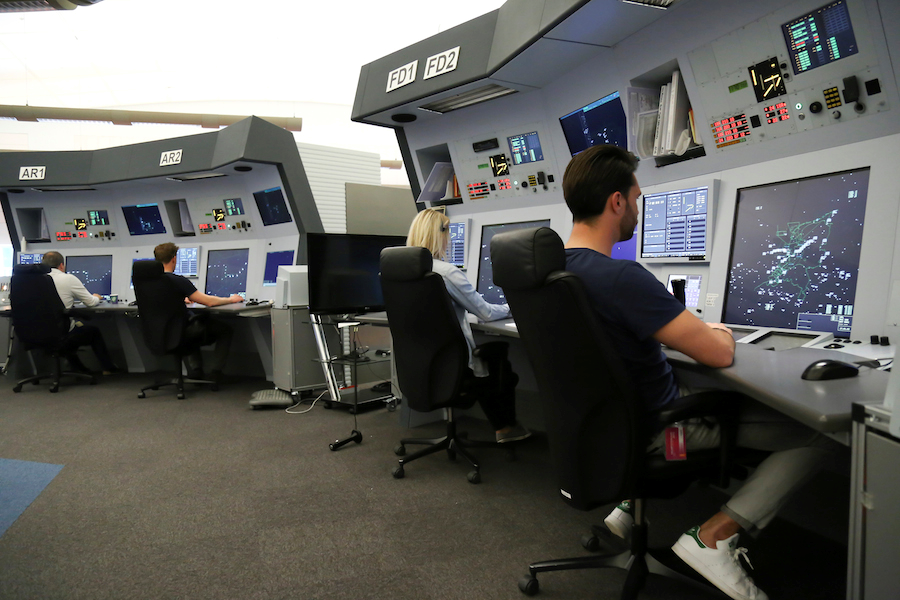 роль Проектного офиса в организации можно уподобить роли диспетчера в системе управления воздушным движением

Джеральд И. Кендалл, 
Стивен К. Роллинз
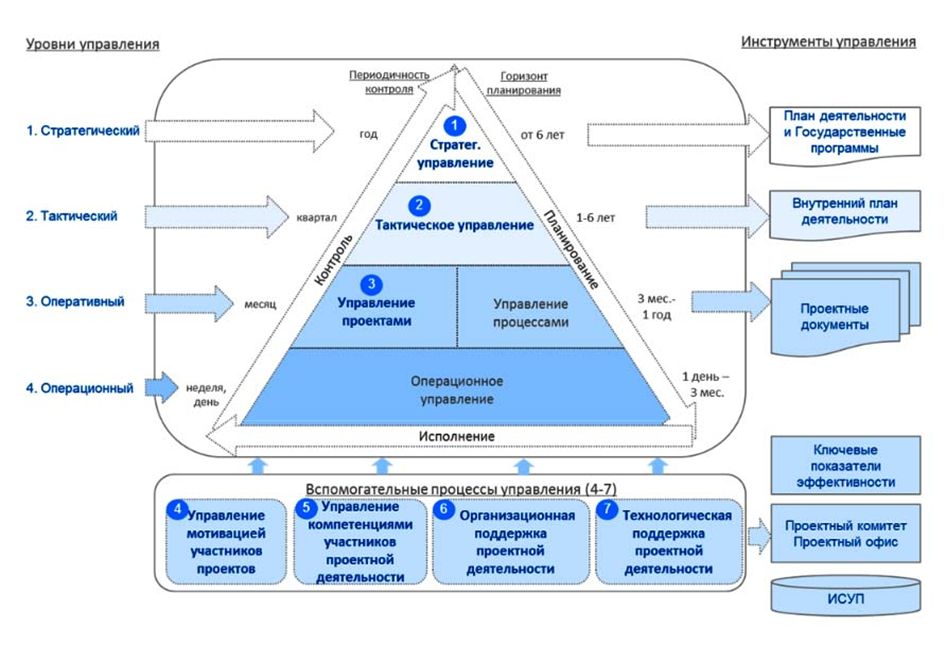 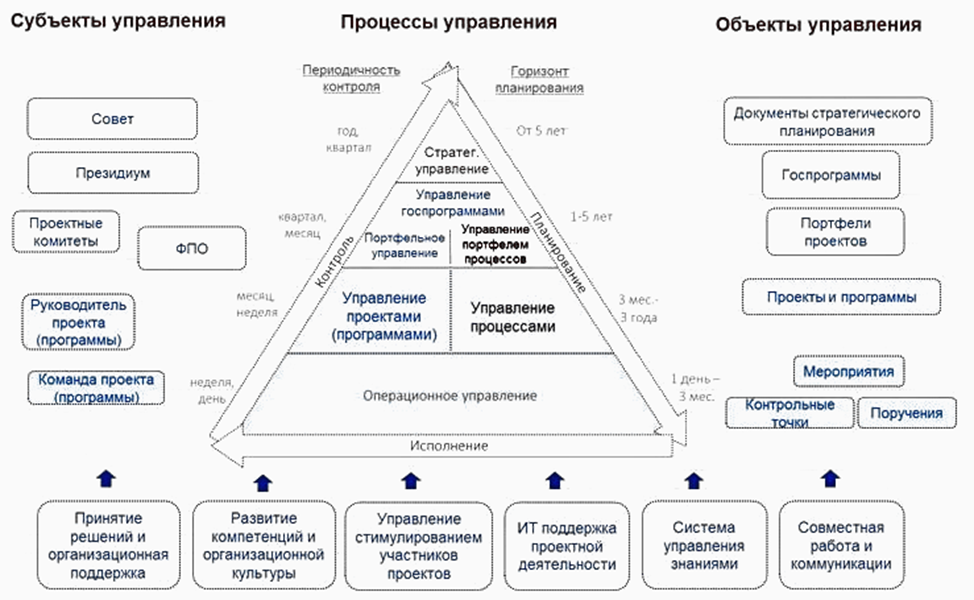 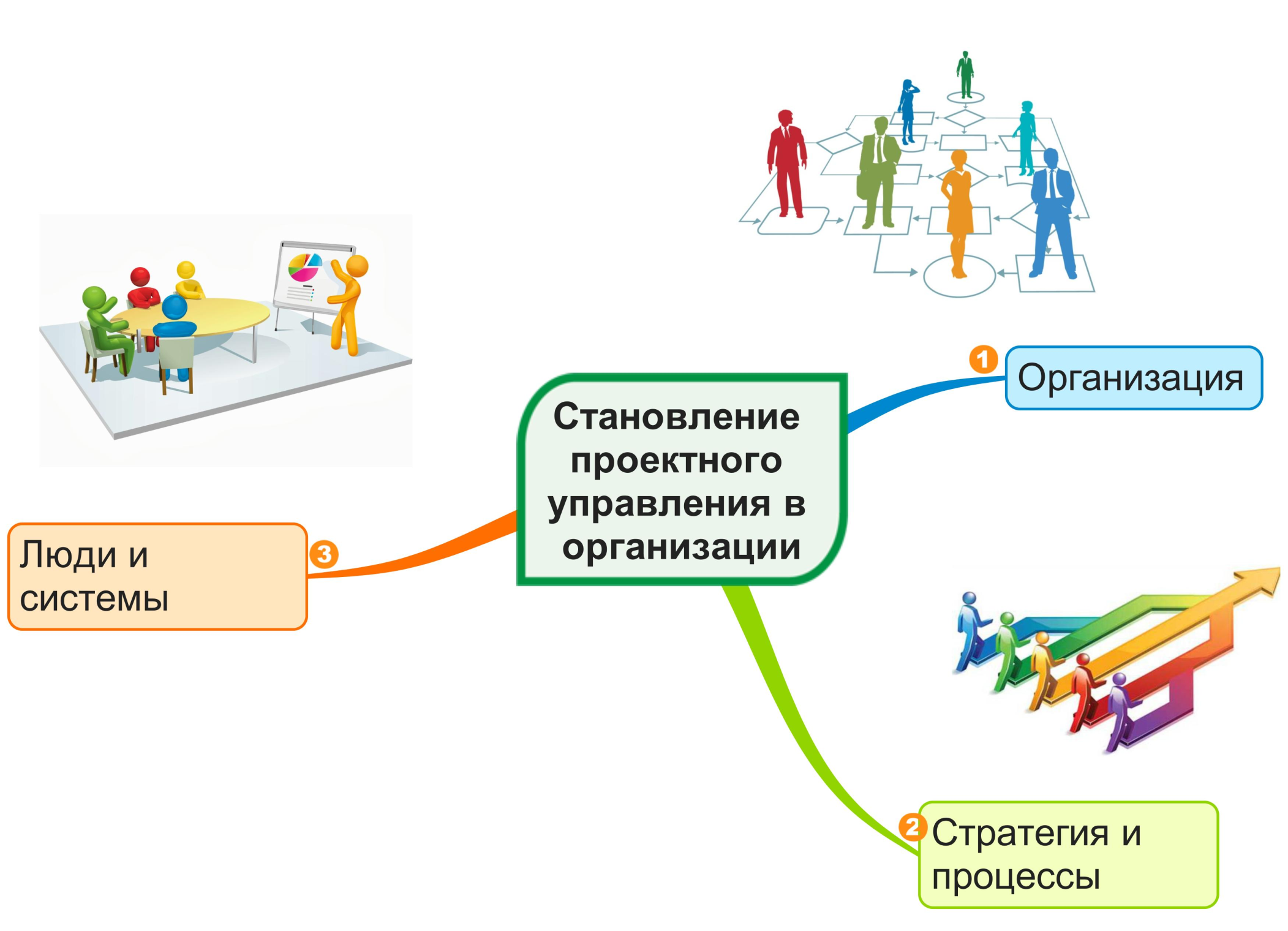 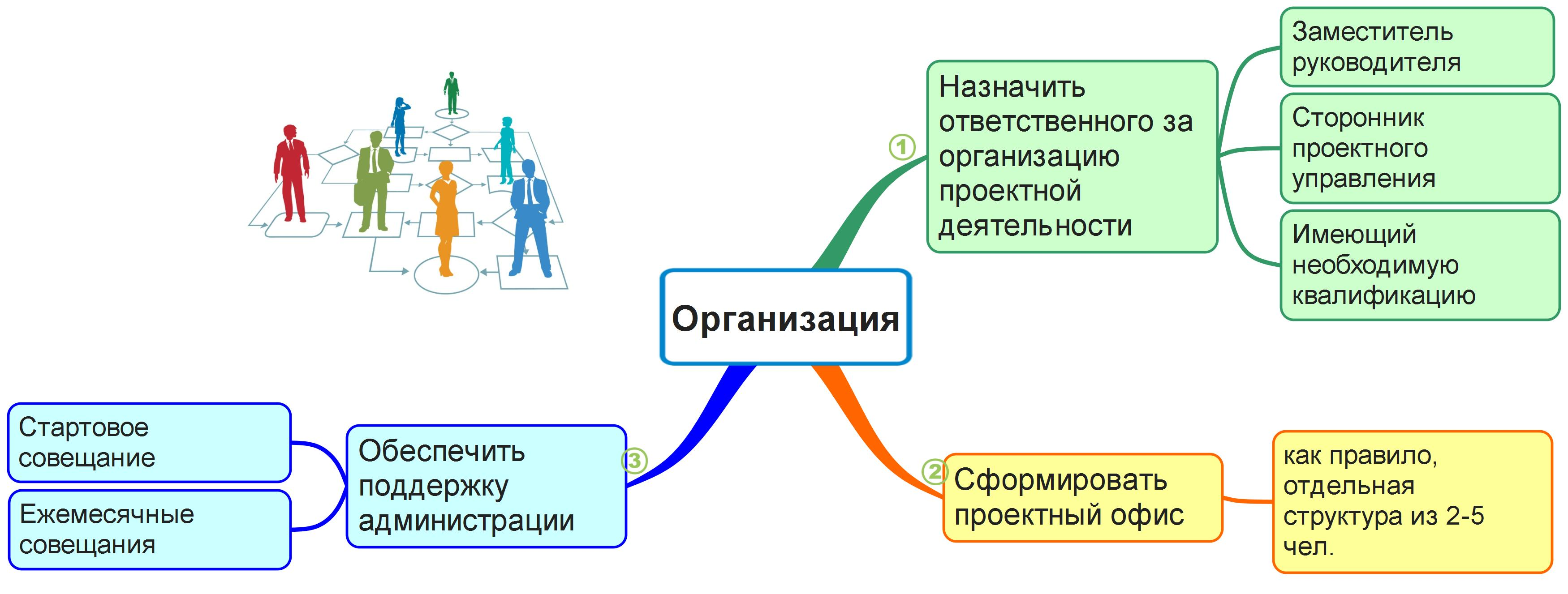 Все последующие шаги по внедрению проектного управления в организации (этот слайд и два следующих) осуществляются Проектным офисом или при непосредственном участии Проектного офиса
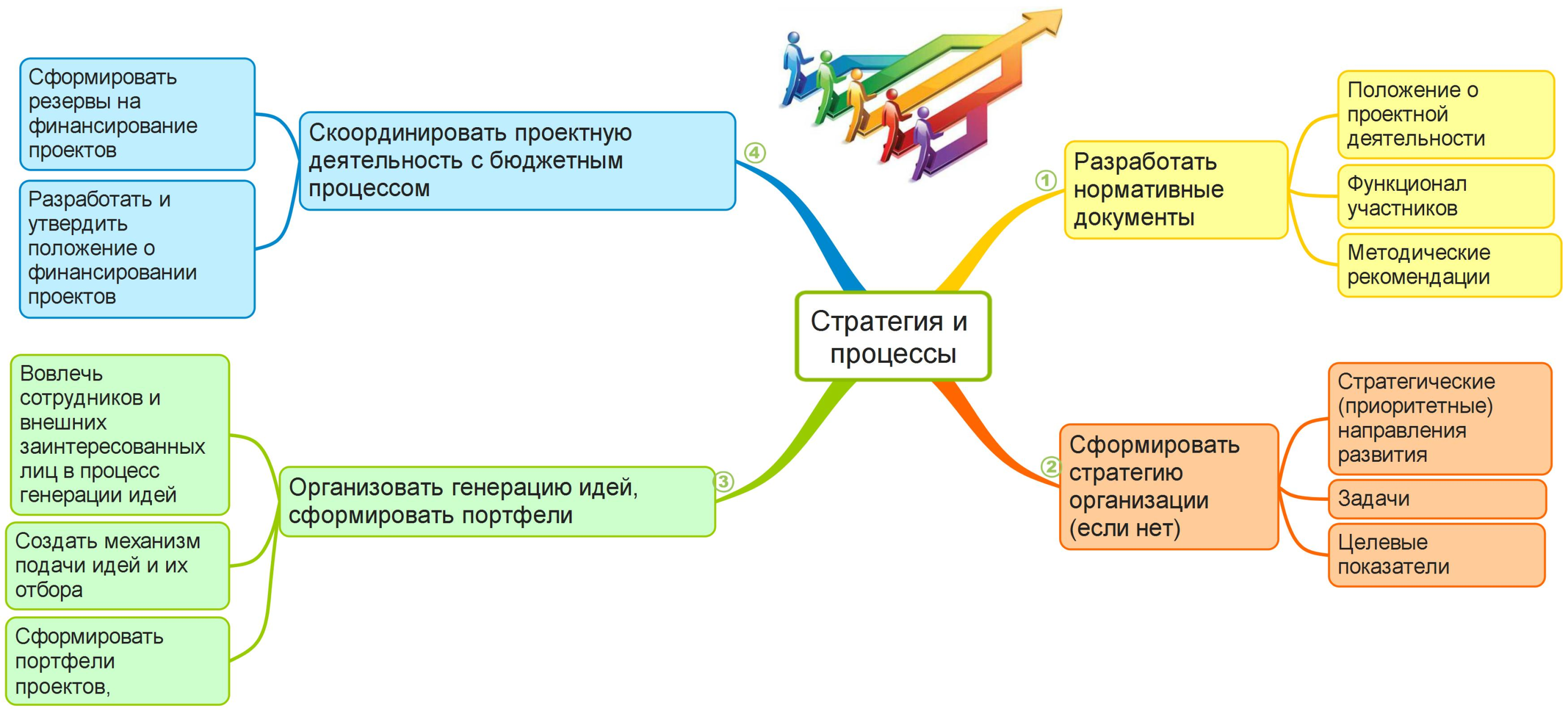 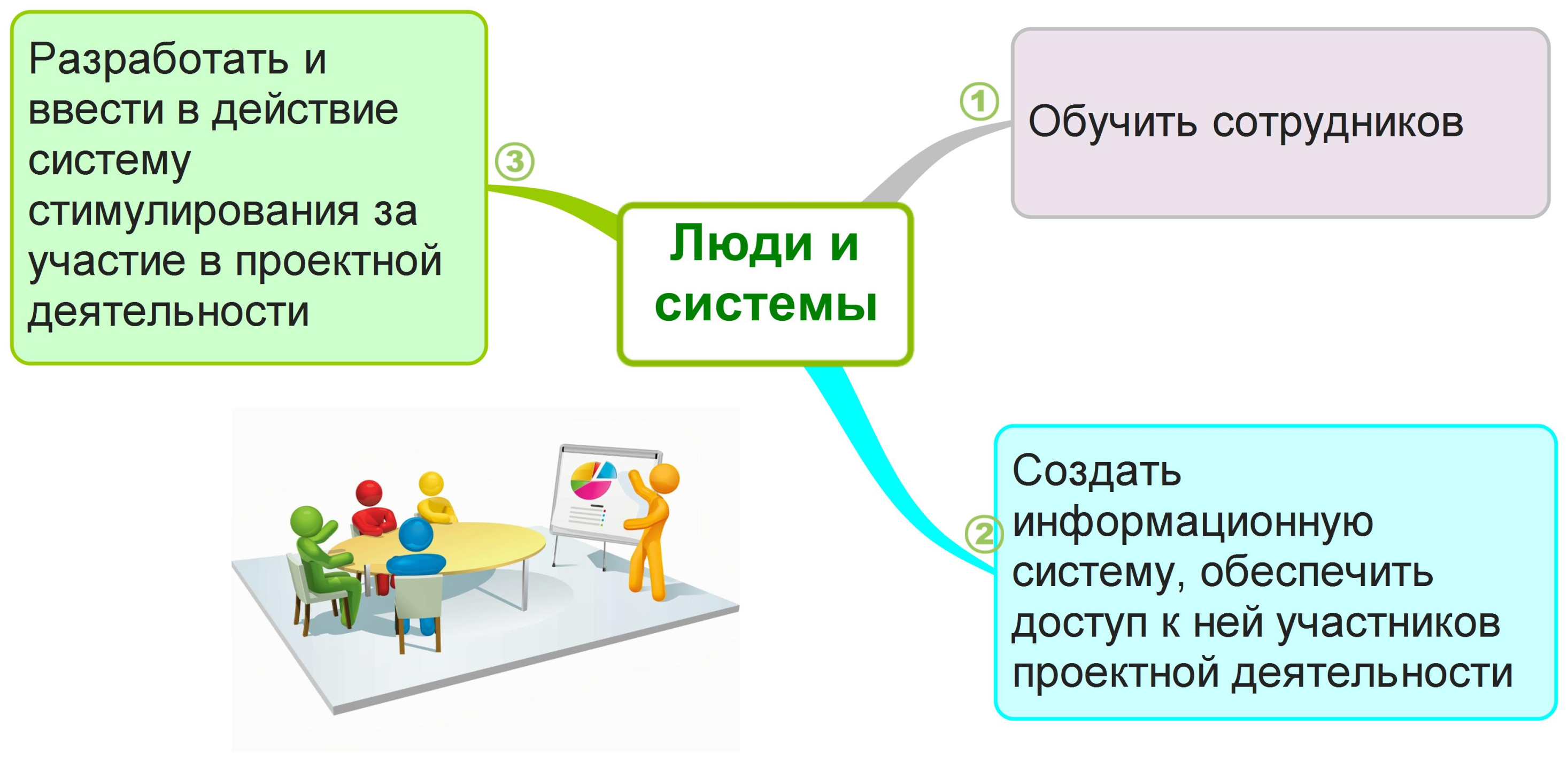 Основные функции ОУП
Управление портфелями проектов 
 проведение стратегических сессий по постановке целевых векторов развития организации, 
 создание портфелей проектов по основным стратегическим направлениям развития организации, 
 установление приоритетов, 
 согласование и приведение проектов в соответствие со стратегиями организации
Основные функции ОУП (продолжение)
Консультационные и прочие услуги 
 спасение срывающихся проектов, 
 оценка и ускорение работ по проектам, 
 аудиты, 
 управление рисками, 
 ведение веб-портала и управление информационной системой и др.) 

Обучение и повышение квалификации 
 единые методология и методики, 
 наставничество, 
 курсы повышения квалификации, 
 сертификация и др.
Основные функции ОУП (продолжение)
Административная работа и управление персоналом 
 ведение отчетности по проектам, 
 сбор данных и распространение отчетов, 
 операционное планирование и прогнозирование, 
 управление контрактами и изменениями, 
 карьерный рост и стимулирование кадров и др.

Ведение архивов 
 обобщение опыта, 
 библиотека документов по проектам и управление базами знаний, 
 хранение информации, 
 обеспечение полноты и защищенности данных и др.
В состав Проектного офиса могут входить
Руководитель Проектного офиса – желательно, по должности не ниже руководителя структурного подразделения. Подчиняется руководителю организации (в органах управления образованием – заместителю по проектной деятельности)
 Специалист по методологии, планированию и отчетности
 Специалист по организации и проведению обучения
 Специалист по внедрению и развитию информационной системы управления проектами
 Руководители проектов и др.
План работы проектного офиса